The Library Role in Supporting and Implementing Campus Open Access Policies
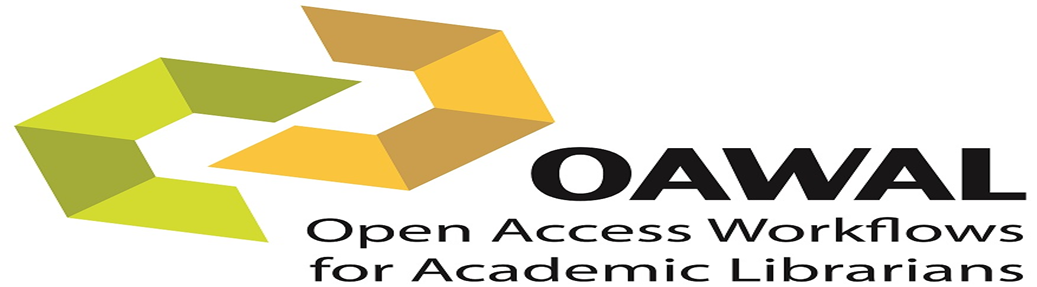 Jill Emery 
Portland State University
Graham Stone
University of Huddersfield
This work is licensed under a Creative Commons Attribution 3.0 Unported License
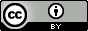 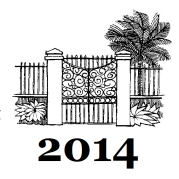 Reproduced with kind permission from Neil Jacobs, Jisc
OAWAL: Open access workflows for academic librarians
What Is OAWAL?
A work in progress

Crowdsourcing comments through 2015

Goal is to produce an openly accessible wiki/blog reference site for librarians working on the management of open access workflows

To contain best practice guidance and examples of workflows
URL: https://library3.hud.ac.uk/blogs/oawal/
What Is OAWAL?
OAWAL will contain international examples

Aimed at those who may be new to or whose jobs now include OA

OAWAL is agnostic regarding the route to OA

OAWAL was not created to be prescriptive of any one specific business model or philosophical arguments over business model selection
URL: https://library3.hud.ac.uk/blogs/oawal/
What Is OAWAL?
Advocacy

Workflows

Standards

Library as Publisher

Creative Commons

Discovery
URL: https://library3.hud.ac.uk/blogs/oawal/
Advocacy
Internal Library Message on Open Access

Communication of OA Opportunities to Your Academic Community

Mandates/Policies

Promotion of Your Repository

Budgeting for Open Access Publication

Reconfiguration of Staff
URL: https://library3.hud.ac.uk/blogs/oawal/
WORKFLOWS
The ‘traditional’ green model

Gold Open Access

Funder mandates/policies for 
green and gold

The effect of gold on workflows and staffing

Pure gold vs. hybrid journals

APC processing services
URL: https://library3.hud.ac.uk/blogs/oawal/
Standards
Open Access Metadata & Indicators

ORCID

FundRef

CrossMark

Preservation & Storage Formats

Alternative Metric Schemes
URL: https://library3.hud.ac.uk/blogs/oawal/
Library as publisher
The new university presses

Hosting

Librarian expertise

Publishing

Challenges

Sustainability
URL: https://library3.hud.ac.uk/blogs/oawal/
Creative commons
The link between CC licences and open access

Copyright and Creative Commons

Funder mandates

Third Party rights and author rights

Commercial Use Questions

Benefits of publishing with a Creative Commons licence
URL: https://library3.hud.ac.uk/blogs/oawal/
discovery
Addition of global OA Content to library catalogues & discovery systems

Participation in OAISter

Necessary Metadata

Exposure of local repository on Google

Indexing of gold OA journals and the need for OA designation

Usage data (PIRUS, IRUS-UK, COUNTER 4)
URL: https://library3.hud.ac.uk/blogs/oawal/
Crowdsourcing
Comments and suggestions from around the world

Australia, the United States (incl. Californian Digital Library and SPARC), South Africa (Stellenbosch University) and the UK (incl. Jisc and SCONUL)

Where does OAWAL overlap with work already in progress? California Digital Library, SPARC, Jisc Monitor

Further discussions at conferences and workshops are planned in 2014/15

We would like to encourage your feedback this afternoon
URL: https://library3.hud.ac.uk/blogs/oawal/
Workshop: The H form
Themes
Internal library message on open access
Communication of OA opportunities to academic community
Mandates/policies
Promotion of your repository
Budgeting for OA publication
Reconfiguration of staff
Workshop: The H form
We’ve chosen themes that we hope interest you! 
 Write down barriers (issues and challenges) to achieving these positive states/words (one per post-it) – 5 mins
As a group add these to the sheet, clustering where themes/duplicates appear. 5 mins
 Individually jot down positive words and phrases associated with the theme; what does success look like? (one per post-it) – 5 mins
As a group add these to the sheet, clustering where themes/duplicates appear. 5 mins
As a group write down suggestions for resolving these barriers – the idea space! Turn these into a top 3 priority actions/follow-ups. 10 mins
Workshop: The H form
From this:
To this
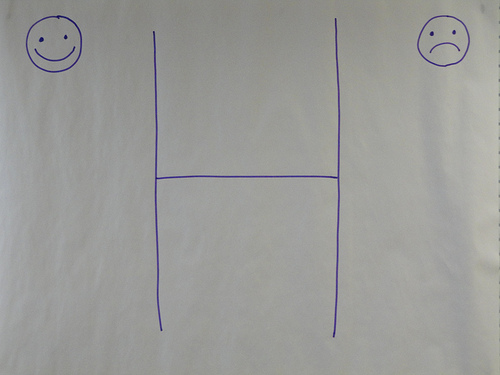 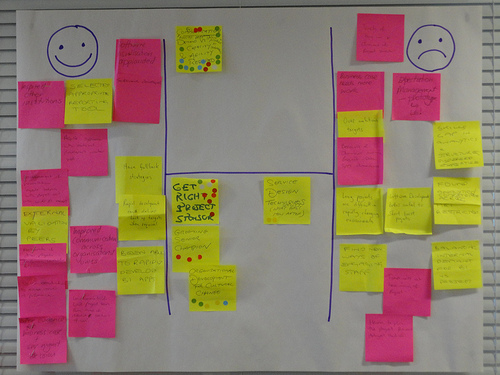 Further Questions?
https://library3.hud.ac.uk/blogs/oawal/
Jill Emery: jemery@pdx.edu

Graham Stone: g.stone@hud.ac.uk
This work is licensed under a Creative Commons Attribution 3.0 Unported License
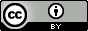